QED The Fourth Mode of Heat Transfer?
Thomas Prevenslik
QED Radiations
Discovery Bay, Hong Kong, China
Heat Transfer
Heat transfer proceeds by 3 modes:
Conduction 
 Radiation
 Convection

Proposal
 QED is the Fourth Mode of Heat Transfer
QED = Quantum Electrodynamics
Background
Interest in nanocoatings !!!

ZnO nano coating on aluminum improved BHT 4-10 times  
Oregon State University, 2010 

BHT = Boiling Heat Transfer


Graphene on silicon dioxide Improved BHT > 2 times 

Korea, 2014
Mechanism
In nanocoatings, QED converts heat into the surface to EM radiation because QM precludes conservation of the heat by an increase in temperature.

EM = Electromagnetic
QM = Quantum Mechanics
QED Heat Transfer
Nano Coating  < 100 nm
QED 
Radiation
Natural  convection
Macro Coating  Temperature increase
No temperature increase
Substrate
Heat
Nano Coating  conserves heat without a temperature increase as high frequency QED radiation bypasses natural convection to enhance heat transfer
Theory
Heat Capacity of the Atom

EM Confinement

QED Radiation
Heat Capacity of the Atom
Nanoscale
Macroscale
QM:    kT  0  at nanoscale
Classical  physics
 1912  Debye’s phonons  h = kT  valid for  > 100 m
 Today, phonons used in nanostructures  !
Debye’s phonons and discrete MD invalid at the nanoscale
1950  Teller & Metropolis  MD  PBC  valid for  > 100 m
Today, MD used in discrete nanostructures !
EM Confinement
Heat
Heat
Nano structures have high surface-to -volume ratio.

Surface absorption places interior atoms under high EM confinement, but QM precludes temperature increase.

 QED conserves the trapped energy to EM radiation.



                                                





QED: EM energy into QM box  Create QED radiation at /2 = d
  f = (c/n)/   = 2d    E = h f
QED

Radiation
No 
Temperature
increase
QED
d = /2
Nano
Coating
QED

Radiation
Surroundings
Body
QED  100 % efficiency  >> LEDs !!!
QED Radiation Emission
UVC
50 nm ZnO
Applications
Thin Films

Nanoelectronics

Turbine Blades

EUV Lithography

Water Purification
Thin Films
Cooling by QED radiation in thin films began 50 years ago

Data is misinterpreted   No reduced thermal conductivity

Heat loss  by QED radiation beyond the UV was not included in the thin film heat balance. 

If the QED radiation loss is included in the balance, the conductivity remains at bulk. 


Exclusion of QED radiation from the heat balance is understandable as the UV would normally not be observed
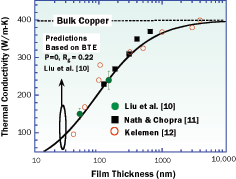 Nanoelectronics
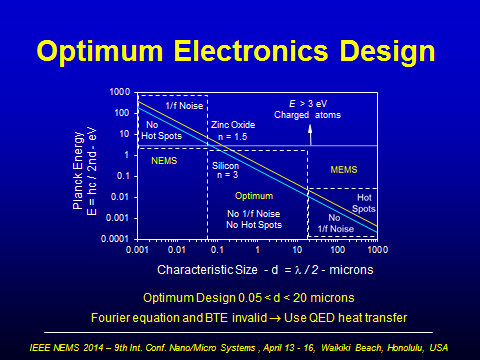 QED radiation cools nanoelectronics naturally,
 just make circuit elements  submicron

QM requires the heat capacity of 
the atom to vanish   Joule heat 
cannot produce  hot spots 

 But Charge is created  1/f Noise

Nanoelectronics operate in clean room environments, and therefore air contaminants are unlikely to foul the coating and degrade the cooling
Turbine Blades
Gas turbine blades are coated with TBC comprising nano grains to insulate the blade from hot combustor gases. 
TBC = thermal boundary coating. 

Nano coatings  do not insulate the blade from high temperature, but radiate  the heat to the surroundings

Reductions in thermal conductivity with nano grains is based on phonon scattering analysis ? 

Turbine blade QED coatings differ from those in nanoelectronics because it is difficult, if not impossible to keep the coatings clean from fouling by combustor gas residues.
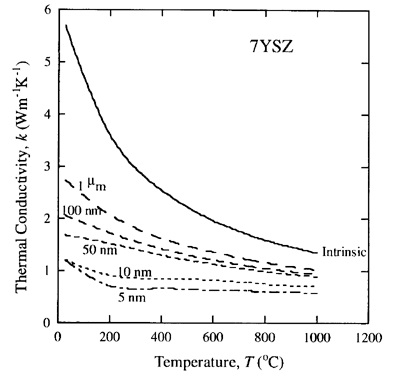 EUV Lithography
Difficulty in Moore’s law at 13.5 nm is LPP lithography. 
LPP = laser produced plasma

Based on  classical physics, LPP requires high temperature      EUV light using CO2 lasers focused by large mirrors 

 QED  lithography is far simpler 

QED uses a small spherical glass lens provided on the front surface with a nanoscale  ZnO coating to convert heat into a  EUV light source. Lasers are not required.
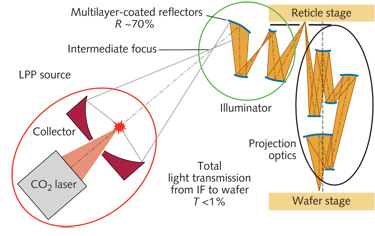 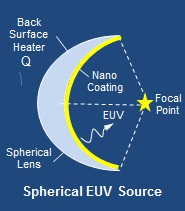 QED radiation  = 2 n d 
For ZnO coating n = 2.5   d < 3 nm is in the EUV having wavelengths < 15 nm.

EUV Coherency  depends on control of thickness
Water Disinfection
Hand-held bowls are provided with nanoscale ZnO coatings to produce UVC from body heat and disinfect drinking water

No electricity – West Africa 

LEDs in the UVC are thought to provide the future disinfection of drinking water. But LEDs require electricity and cannot achieve the 100% efficiency of QED disinfection.

Similar to nano-coated Turbine Blades, nano coatings on drinking bowls are likely to rub off in cleaning. Molding 50 nm ZnO NPs dispersed in a 100 micron teflon-composite is suggested.
TBC on Turbine Blades ?
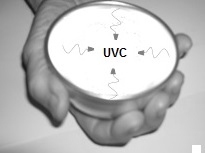 QM in Nanotechnology
Nanoparticle Combustion 

Quantum v. Statistical Mechanics
NP Combustion
Add  carbon NPs to a molten aluminum in air ( 0xygen ),   cool to ambient and take SEM micrographs
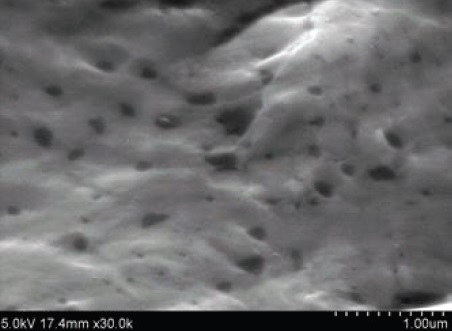 Carbon NPs did not combust at 600 C? 

 C  + O2  CO2

 Repeat for micron size porous carbon, 

Carbon NPs not found in SEM    Complete NP combustion ?

Tensile tests show NPs enhance mechanical properties

Carbon enhances aluminum bond ? DFT disproved 

 QM Interpretation: NPs do not have heat capacity

Macro carbon increases in temperature. NPs remaining after combustion stay at high temperature and also combust.

Temperature changes do not occur in NPs
Quantum v. Statistical Mechanics
MD simulations show very high pressures - tens of thousands of atmospheres - are produced in nanotubes even if open at the ends to atmospheric pressure!!!
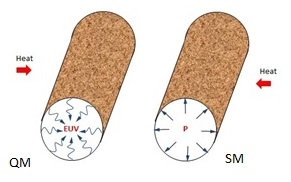 By QM, atoms in nanopores under high EM confinement have vanishing kT heat capacity requiring pressure P to also vanish. 

Enhanced chemistry in nanotubes is caused by EUV radiation.
Conclusion
QED is the Fourth mode of heat transfer
But only in nanostructures !!!
Questions & Papers
Email: nanoqed@gmail.com

     http://www.nanoqed.org
[Speaker Notes: Enter speaker notes here.]